Presence of SARS-CoV-2-reactive T cells in COVID-19 patients and healthy donorsJ Braun et al.
Highlights:
SARS-CoV-2 spike (S) Protein-reaktive CD4+ T-Zellen sind bei 83% COVID-19 Patient*innen (P) und 34% SARS-CoV-2 seronegativen gesunden Spender*innen (HD) nachweisbar
S-reaktive CD4+ T-Zellen erkennen bei P sowohl N- als auch C-terminale S-Epitope; bei HD fast ausschließlich C-terminale Epitope
SARS-CoV-2  S-reaktive CD4+ T-Zelllinien von HD reagieren mit S-Peptiden der endemischen HCoVs 229E und OC43
Bei HD präexistierende, SARS CoV-2-kreuzreaktive T-Zellen könnten protektiv wirken oder aber auch den Erkrankungsverlauf beeinflussen
a
b
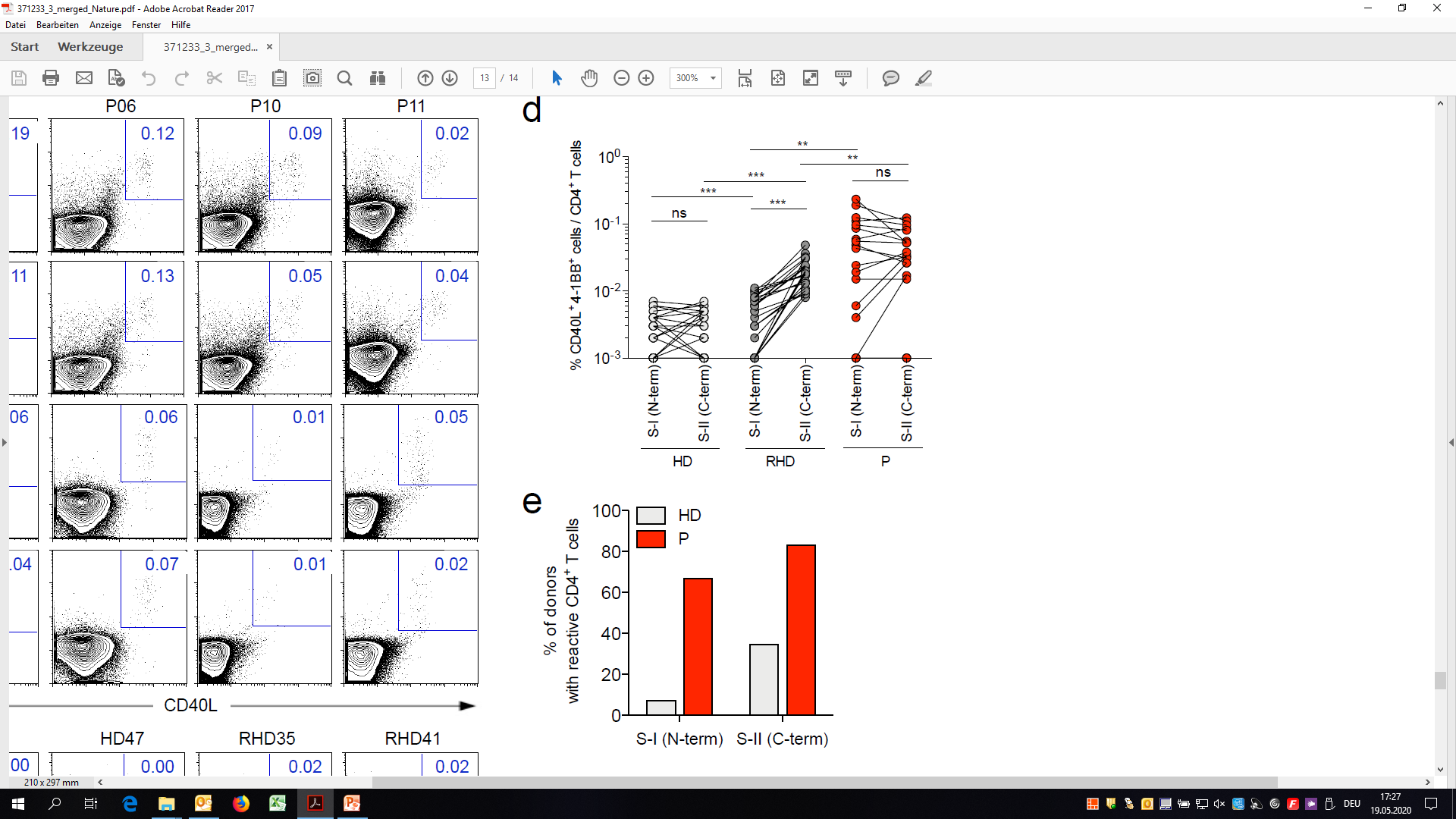 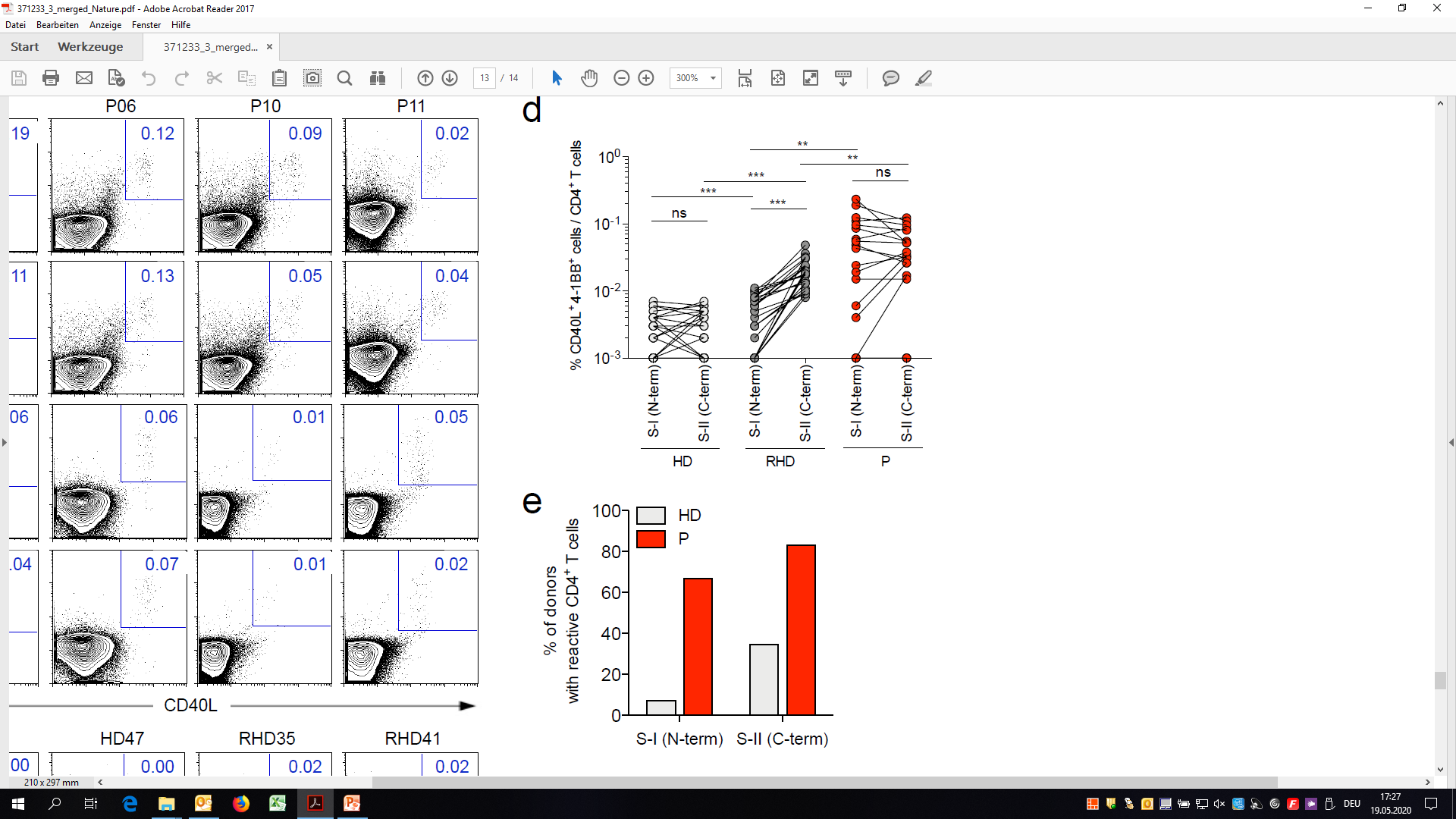 a Vergleich S-I (N-term)- oder S-II (C-term)-reaktiver CD40L+ 4-1BB+ CD4+ T-Zell-Frequenzen von HD (n=44), RHD (n=24) und P (n=18)
b Prozentuale Verteilung von P und HD mit S-I (N-term)- und S-II (C-term)-reaktiven CD4+ T-Zellen
c
d
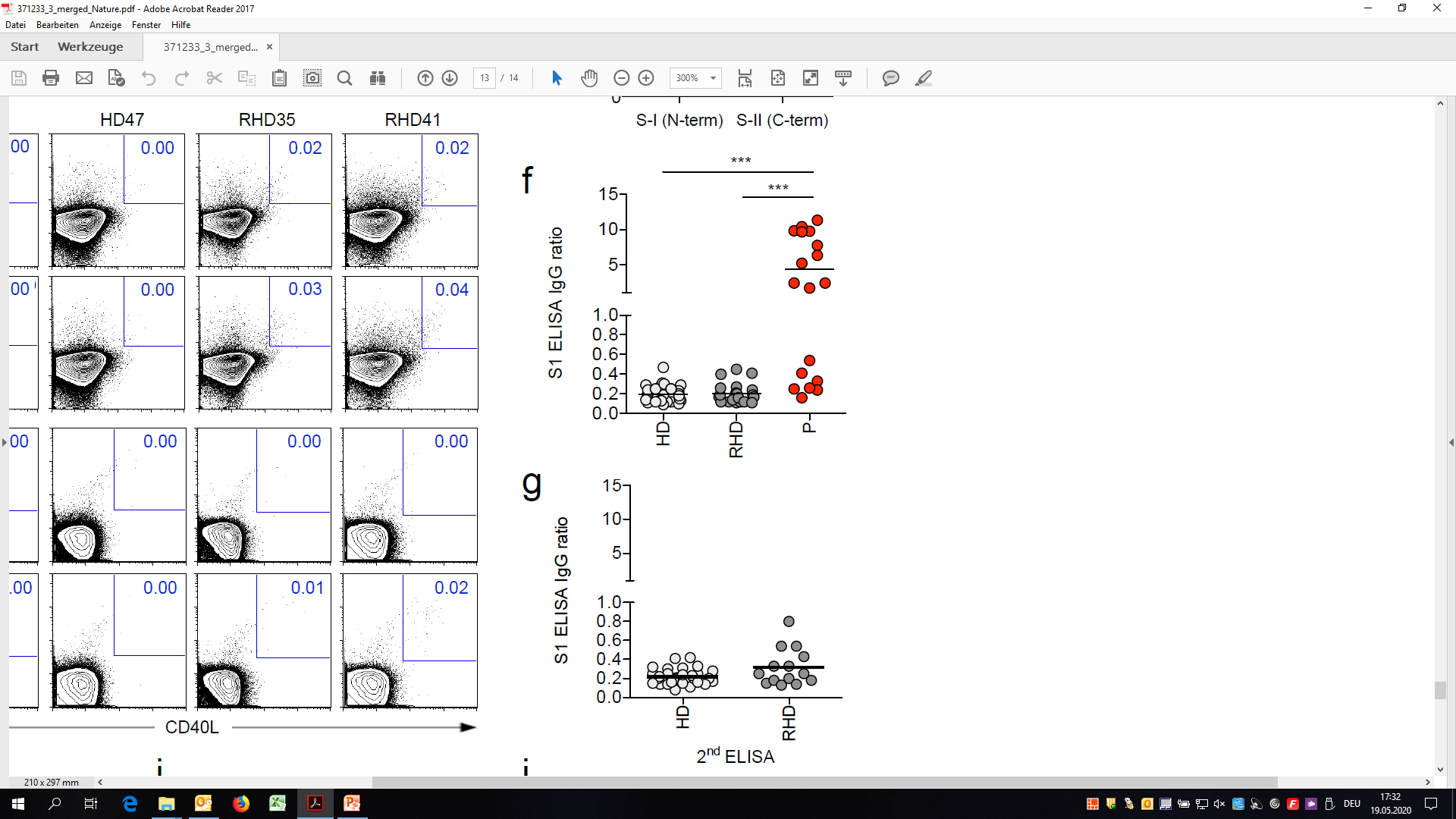 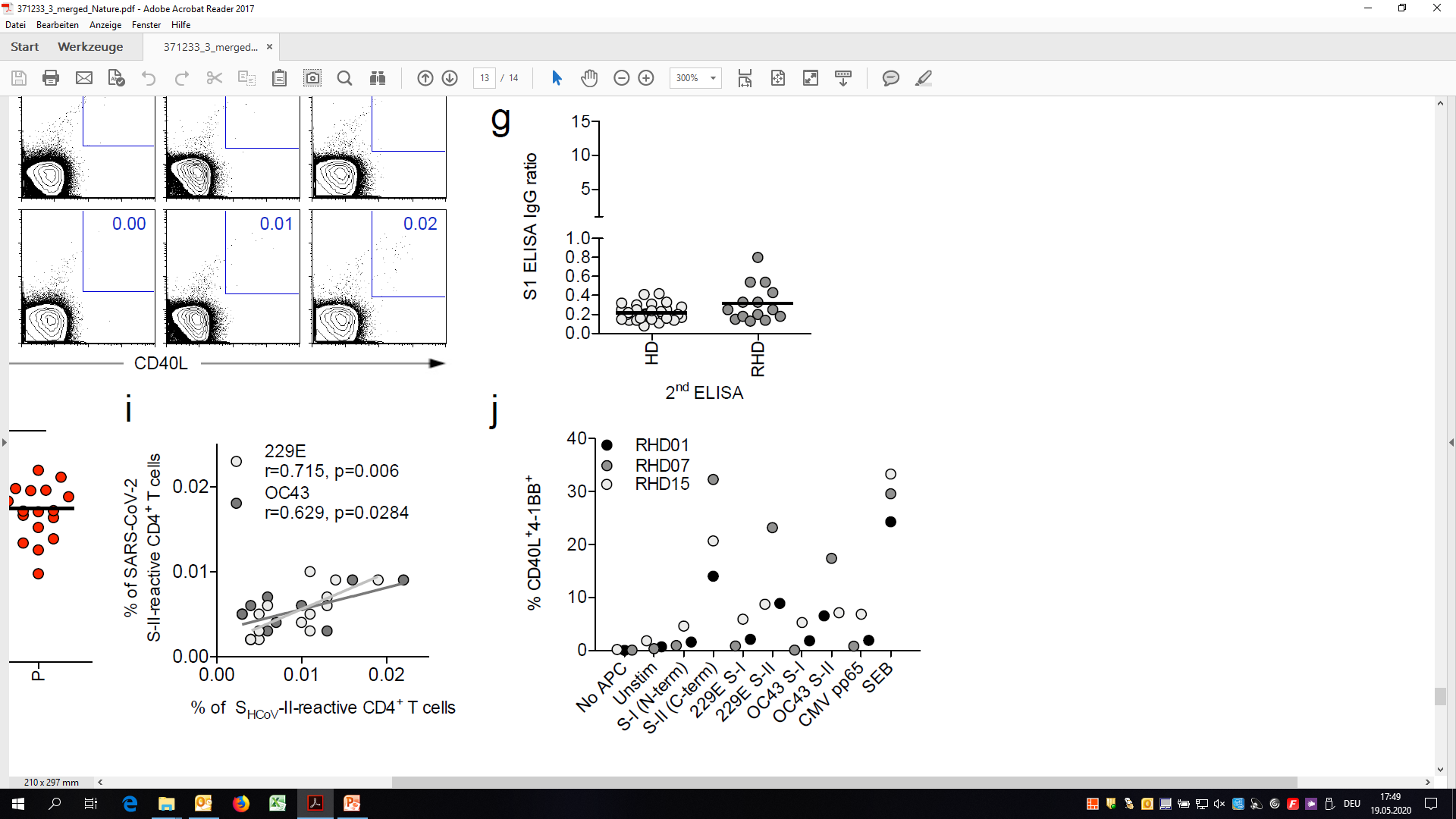 c SARS-CoV-2 S1 Serologie von HD (n=44), RHD (n=24) und P (n=18)
d Resimulation expandierter SARS-CoV-2 S-II-reaktiver CD4+ T-Zellen mit S-I und S-II-Peptidpoolen von SARS-CoV-2 sowie den HCoVs 229E und OC43
e
f
g
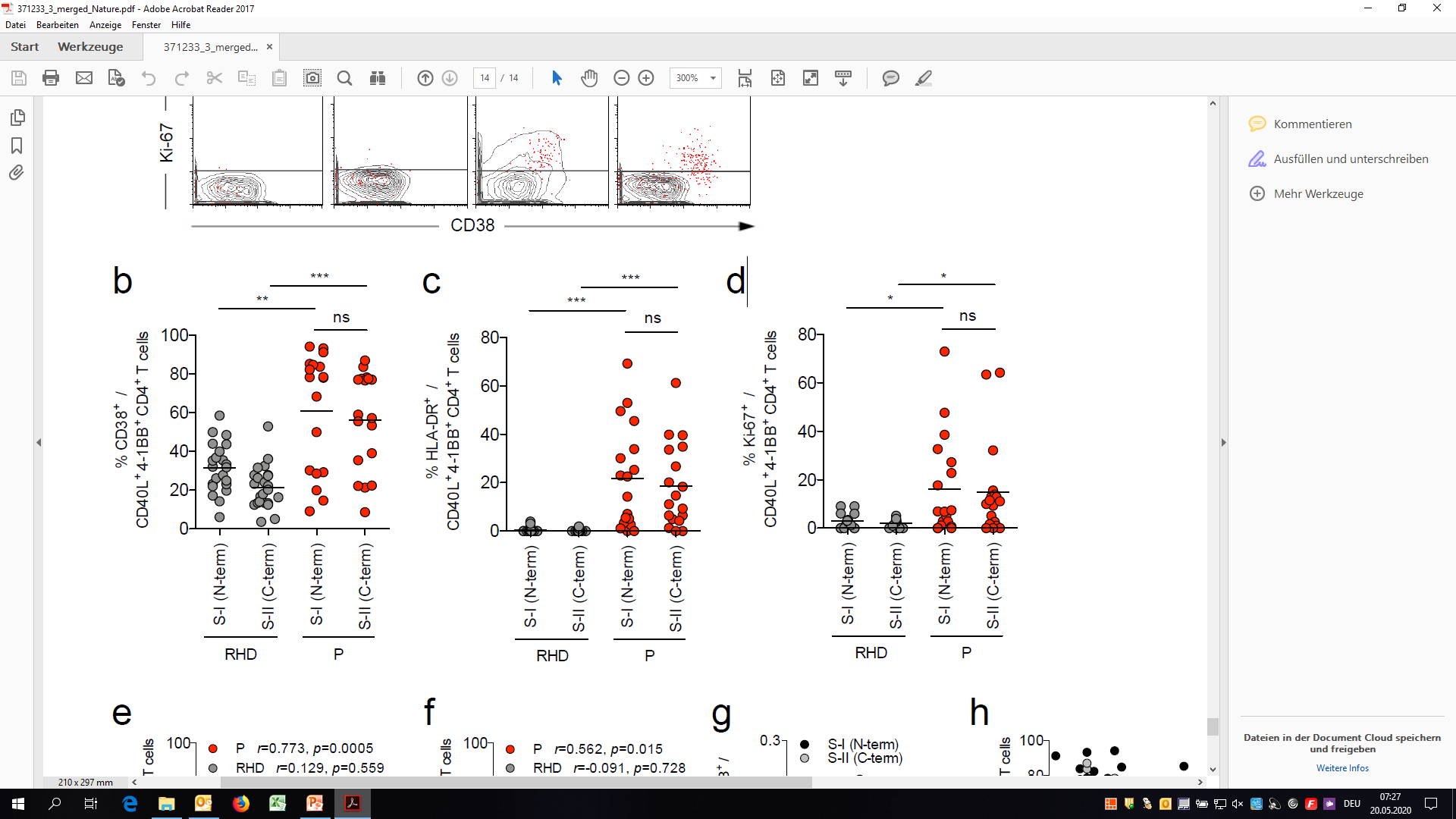 Frequenzen CD38+-, HLA-DR+- und Ki67+-Zellen innerhalb der S-I (N-term)- und S-II (C-term)-reaktiven CD4+ T-Zellpopulationen bei RHD (e,f, n=23; g, n=17) und P (n=18)